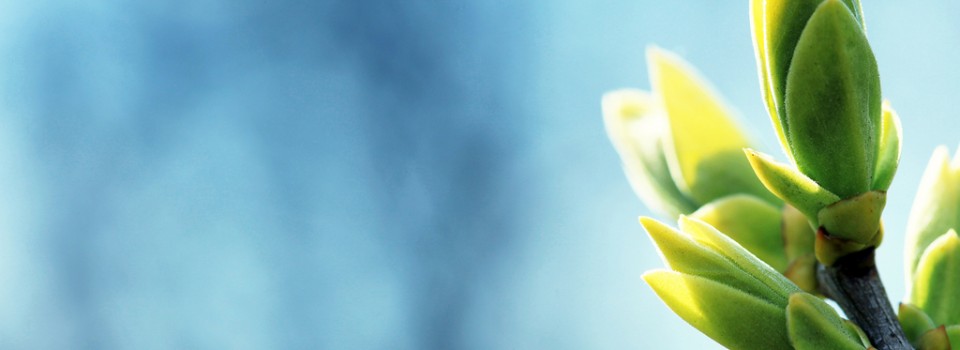 OMICS International
OMICS International through its Open Access Initiative is committed to make genuine and reliable contributions to the scientific community. OMICS International signed an agreement with more than 1000 International Societies to make healthcare information Open Access.
Contact us at: contact.omics@omicsonline.org
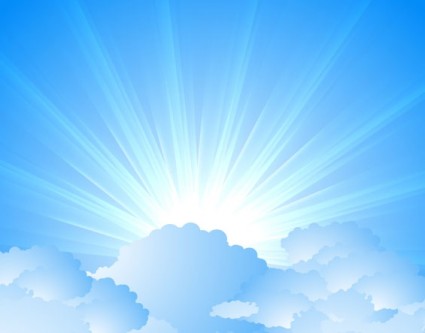 OMICS Journals are welcoming Submissions
OMICS International welcomes submissions that are original and technically so as to serve both the developing world and developed countries in the best possible way.
OMICS Journals are poised in excellence by publishing high quality research. OMICS International follows an Editorial Manager® System peer review process and boasts of a strong and active editorial board.
Editors and reviewers are experts in their field and provide anonymous, unbiased and detailed reviews of all submissions.
The journal gives the options of multiple language translations for all the articles and all archived articles are available in HTML, XML, PDF and audio formats. Also, all the published articles are archived in repositories and indexing services like DOAJ, CAS, Google Scholar, Scientific Commons, Index Copernicus, EBSCO, HINARI and GALE.
For more details please visit our website: http://omicsonline.org/Submitmanuscript.php
Raghu N. Bhattacharya
Editor PPT
Biography
Dr. Bhattacharya received his PhD degree from IIT, Kharagpur, India in the field of Electronic Materials in 1983.  Before joining NREL, he held several research positions at The Weizmann Institute of Technology, The University of Texas at Arlington and Brooklyn College of CUNY. Dr. Bhattacharya worked on a variety of thin film semiconductors that are important for energy conversion, storage and transportation.  Dr. Bhattacharya has published over one hundred and seventy technical papers in the field of processing PV materials and superconductors and has been awarded twenty patents.  Dr. Bhattacharya is the author of several book chapters.  Dr. Bhattacharya collaborated with several other National Laboratory (ORNL, LANL, and BNL) researchers and worked with several industrial groups [e.g., SoloPower (Board Member), SuperPower Inc. (CRADA), American Superconductor, Oxford Superconducting Technology, UES, Inc., and Dasstech. Inc. (CRADA)].  Dr. Bhattacharya served on various committees of technical conferences and delivered numerous invited lectures at national/international meetings.  Dr. Bhattacharya was an adjunct faculty member of University of Colorado at Boulder in 1996.
Research interests
His Research interests include Electrodeposition, thin-film photovoltaics, focusing on the semiconductor based on copper indium gallium diselenide (CIGS)
Electrodeposition
Electrodeposition is the process that exploits the creation of solid materials directly from electrochemical reactions in liquid compositions with substrate materials.

It is also known as Electroplating.
      
                                     An electrochemical process where metal ions are transferred from a solution and are deposited as a thin layer onto surface of a cathode.
Two technologies for plating: 

Electroplating: Substrate is placed in electrolyte. When an electrical potential is applied between a conducting area on the substrate and a counter electrode in the liquid, a chemical redox process takes place resulting in the formation of a layer of material on the substrate and usually some gas generation at the counter electrode.


Electroless plating: Substrate is placed in a more complex chemical solution, in which deposition happens spontaneously on any surface which forms a sufficiently high electrochemical potential with the solution. No external electrical potential and contact to the substrate are required, but more difficult to control the thickness and uniformity of the deposits.
Bulk electrodeposition: slow and leads to low-grade materials

Template-assisted/mold-guided electrodeposition:

Arrays of nanostructured materials with specific arrangements 

Employing either an active or restrictive template as a cathode in an electrochemical cell 

Important technique for synthesizing metallic nanomaterials with controlled shape and size
Electroplating can enhance;

Chemical properties---increase corrosion resistance

Physical properties---increase thickness of part

Mechanical properties---increase tensile strength & hardness
Limitations
Typically restricted to electrically conductive substrate materials

Difficulties in the preparation of desired templates.  

Additional high temperature annealing steps are expensive and unsuitable for polymer substrates
Experimental Setup
Nickel Anode is oxidized
(gives us electrons)
Copper Cathode is reduced
(accepts electrons)
Ni2+  ions within solution become attracted to Copper cathode
A three-electrode electrochemical cell (a reference electrode, a specially designed cathode, and an anode or counter electrode)

Accessories for applying controlled current at a certain voltage (dc or Ac power supply or potential stat)

The template can be made of either nonmetallic or metallic materials

The surface morphology of the deposits depends on the surface structure and chemical composition of the cathode substrate as well as other electrochemical parameters.
Thermodynamic and Kinetics of Electrodeposition
The nucleation of nanostructures on the electrode substrate is influenced by the crystal structure of the substrate, specific free surface energy, adhesion energy, lattice orientation of the electrode surface, and crystallographic lattice mismatch at the nucleus-substrate interface boundary.

The final size distribution of the electrodeposits strongly depends on the kinetics of the nucleation and growth:

Instantaneous nucleation: all the nuclei form instantaneously on the electrode substrate, and subsequently grow with the time of electrodeposition.

Progressive nucleation: the number of nuclei that are formed is a function of time of electrodeposition. These nuclei gradually grow and overlap, and therefore, the progressive nucleation process exhibits zones of reduced nucleation rate around the growing stable nuclei.
Active template-assisted electrodeposition:

The formation of nanostructures results from growth of the nuclei that invariably nucleate at the holes and defects of the electrode substrate. 

Subsequent growth of these nuclei at the template yields the desired surface morphology of the nanostructures, which can therefore be synthesized by choosing the appropriate surface of the electrode
Restrictive Template-Based Electrodeposition

It involves the deposition of metal into the cylindrical pores or channels of an inert, nonconductive nanoporous substrate.

To prepare nanometer-sized particles, fibrils/wires, rods, and tubules.

Examples: nanoindented holes; mesoporous silica; nanoporous polymers; porous alumina
Related Journals
Chemical Sciences Journal

Chemical Engineering & Process Technology
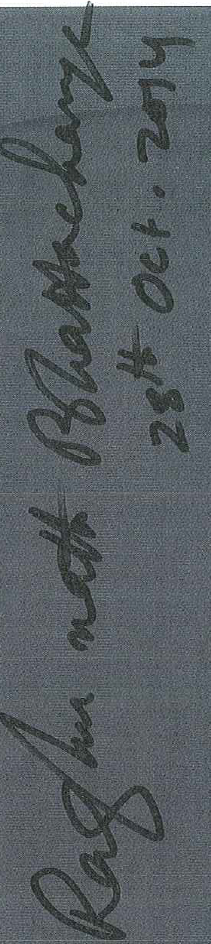 Signature:                  Raghu Bhattacharya
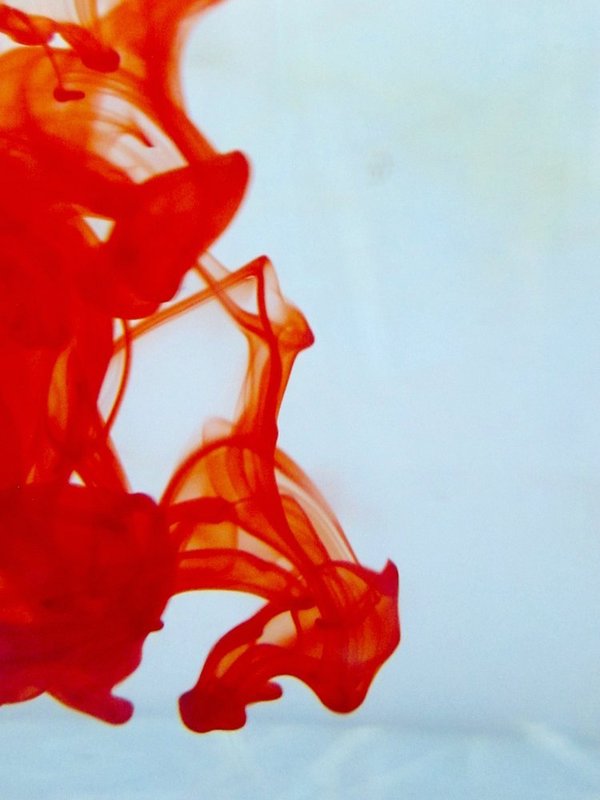 OMICS International Open Access Membership
OMICS International’s Open Access Membership enables academic and research institutions, funders and corporations to actively encourage open access in scholarly communication and the dissemination of research published by their authors.
For more details and benefits, click on the link below:
http://omicsonline.org/membership.php
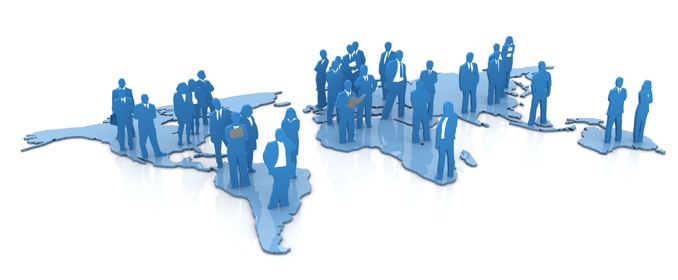